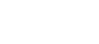 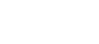 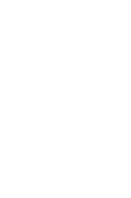 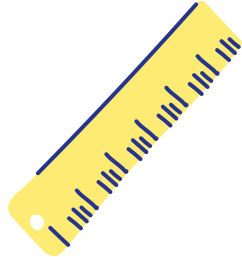 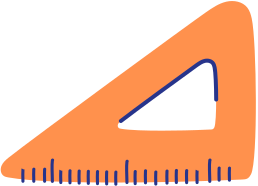 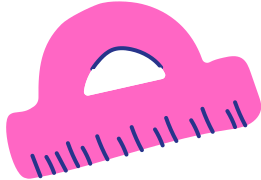 CHÀO MỪNG CÁC EM 
ĐẾN TIẾT HỌC HÔM NAY!
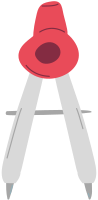 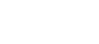 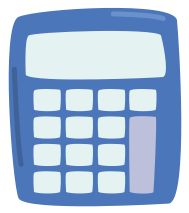 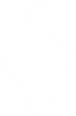 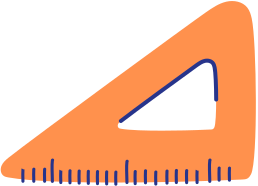 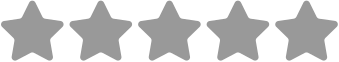 KHỞI ĐỘNG
Chia lớp thành 5 nhóm, thực hiện thực hiện làm bài toán sau
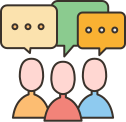 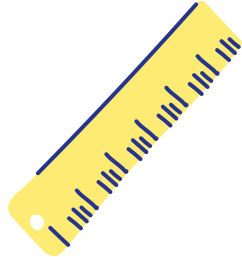 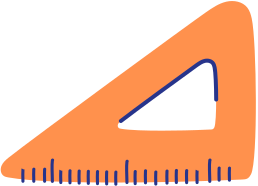 Giải
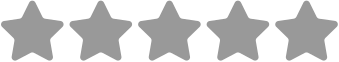 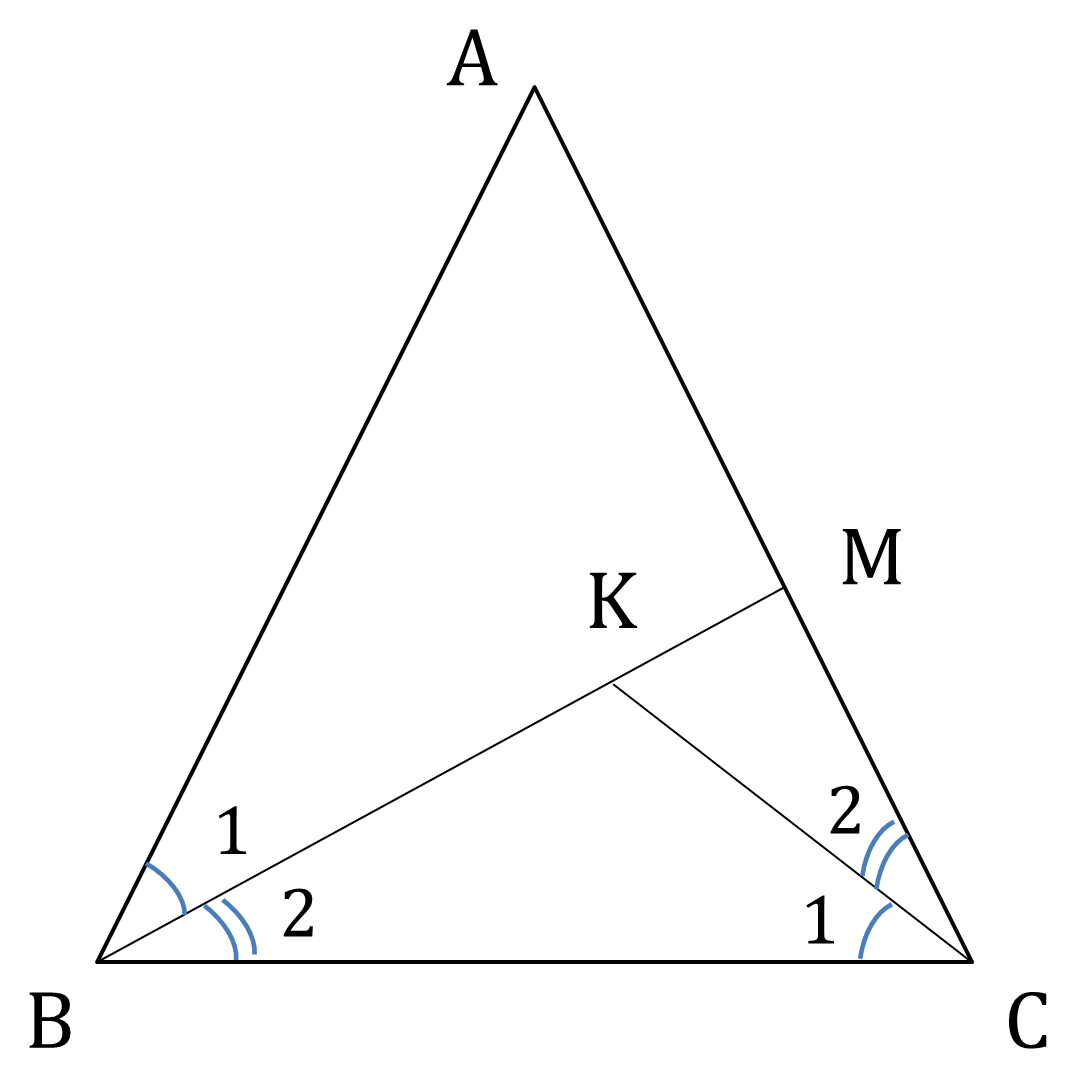 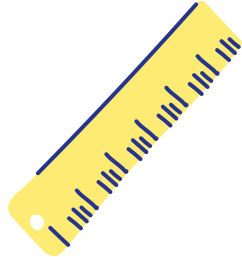 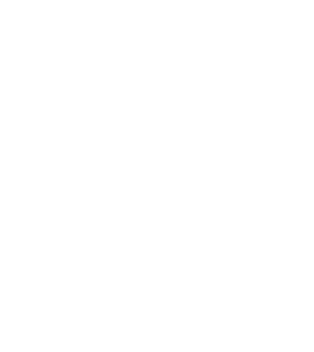 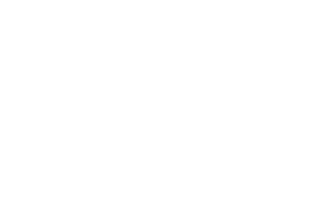 CHƯƠNG IX. TAM GIÁC ĐỒNG DẠNG
LUYỆN TẬP CHUNG 
(trang 91)
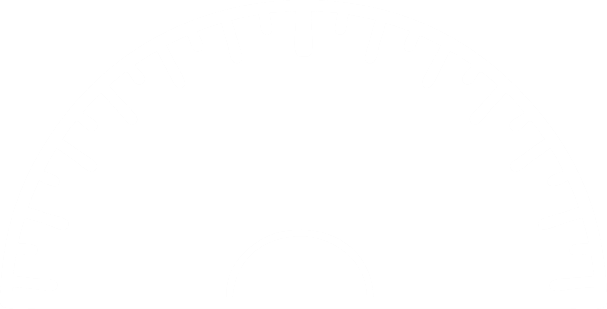 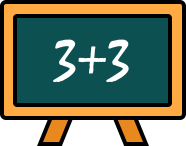 Nêu khái niệm và tính chất của hai tam giác đồng dạng?
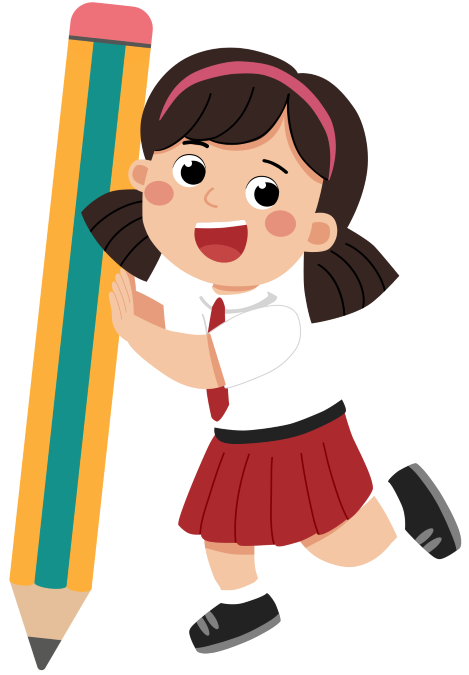 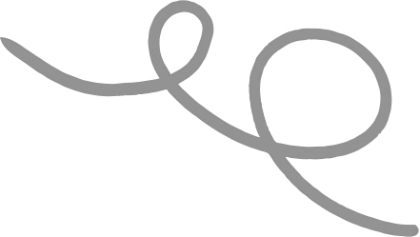 Định lí
Nếu một đường thẳng cắt hai cạnh của một tam giác và song song với cạnh còn lại thì nó tạo thành một tam giác mới đồng dạng với tam giác đã cho.
Nêu khái niệm và tính chất của hai tam giác đồng dạng?
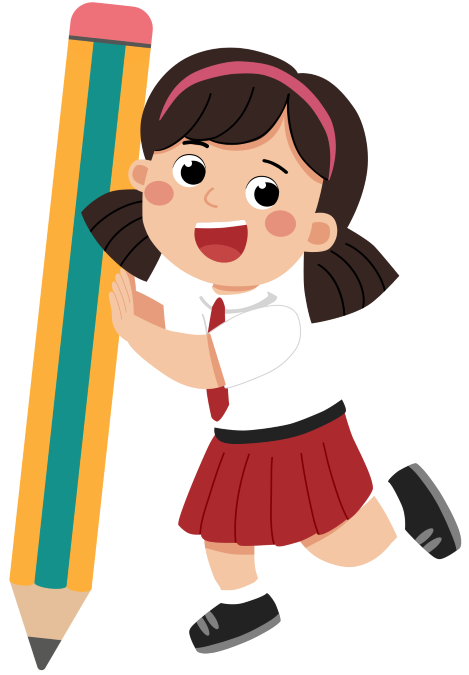 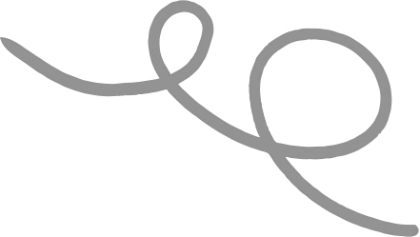 Nêu 3 trường hợp đồng dạng của hai tam giác?
Trường hợp đồng dạng thứ nhất
Nếu ba cạnh của tam giác này tỉ lệ với ba cạnh của tam giác kia thì hai tam giác đó đồng dạng với nhau.
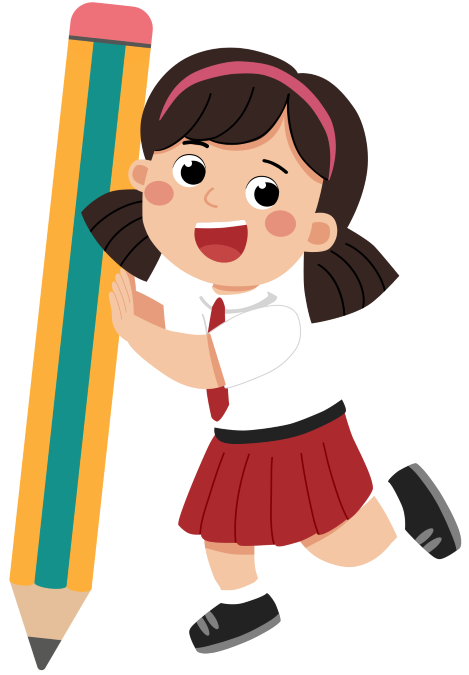 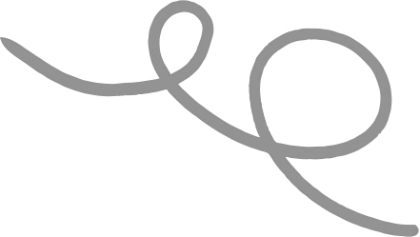 Nêu 3 trường hợp đồng dạng của hai tam giác?
Trường hợp đồng dạng thứ hai
Nếu hai cạnh của tam giác này tỉ lệ với hai cạnh của tam giác kia và hai góc tạo bởi các cặp cạnh đó bằng nhau thì hai tam giác đó đồng dạng với nhau.
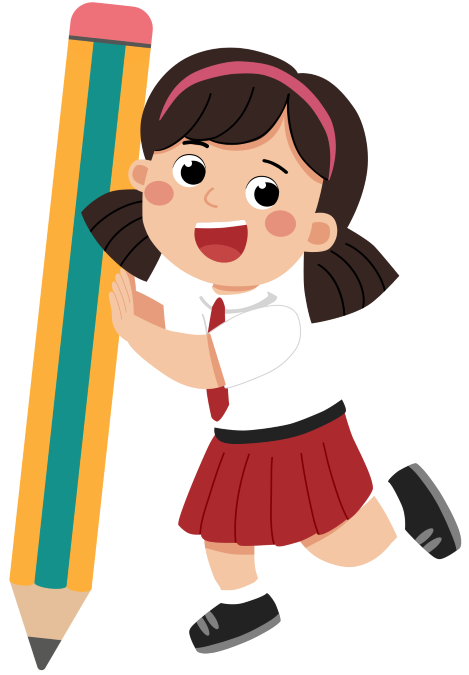 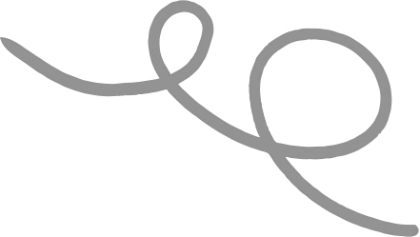 Nêu 3 trường hợp đồng dạng của hai tam giác?
Trường hợp đồng dạng thứ ba
Nếu hai góc của tam giác này lần lượt bằng hai góc của tam giác kia thì hai tam giác đó đồng dạng với nhau.
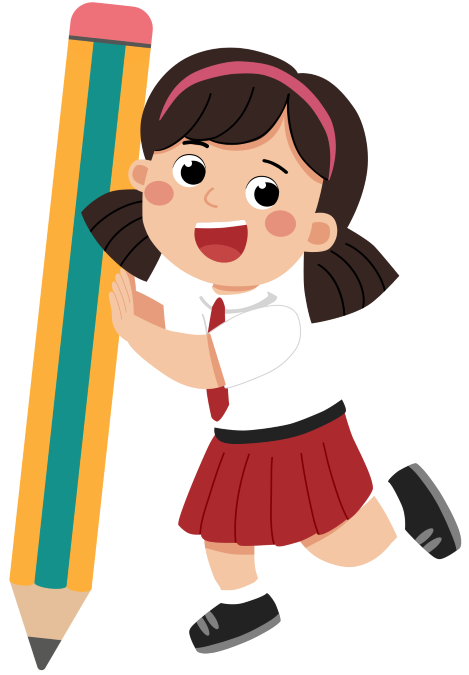 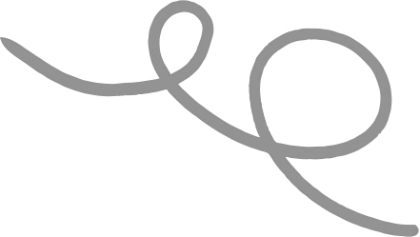 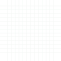 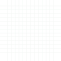 Ví dụ 1
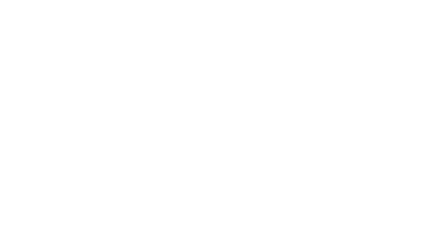 Giải
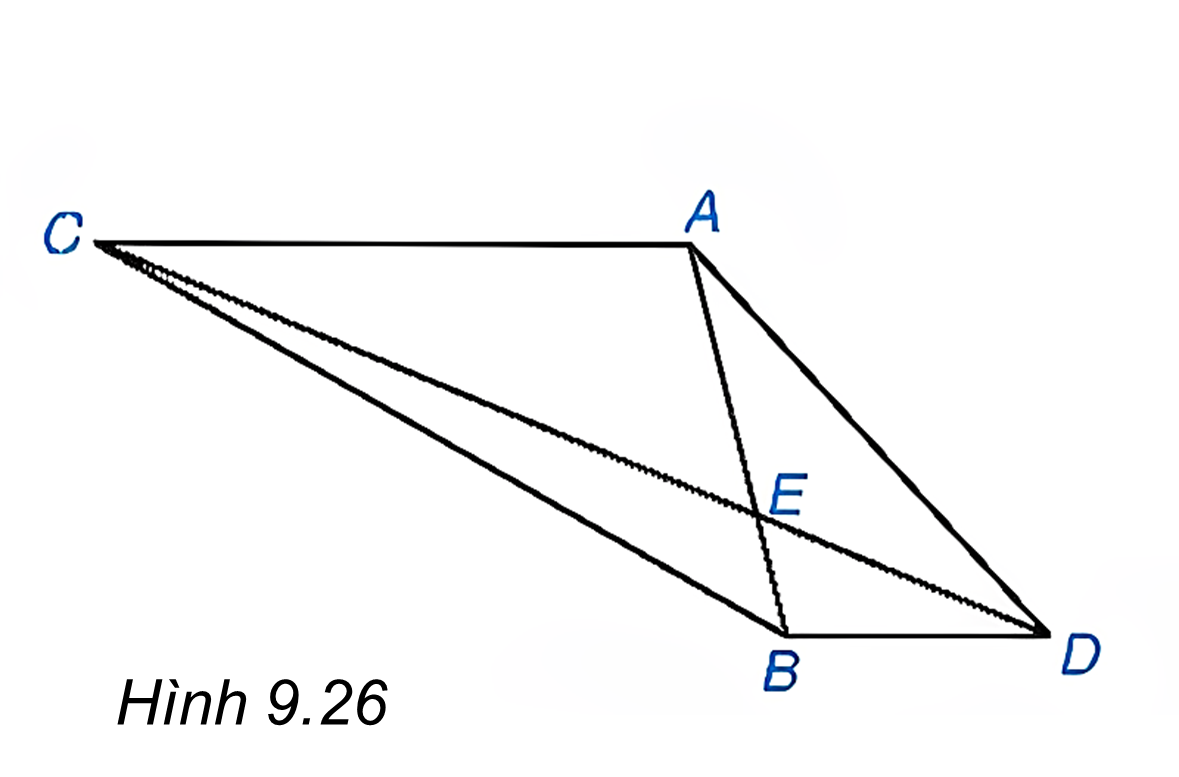 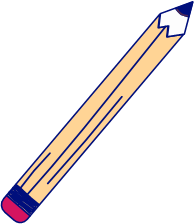 Ví dụ 2
Giải
Bài 3:(SGK – tr.101)
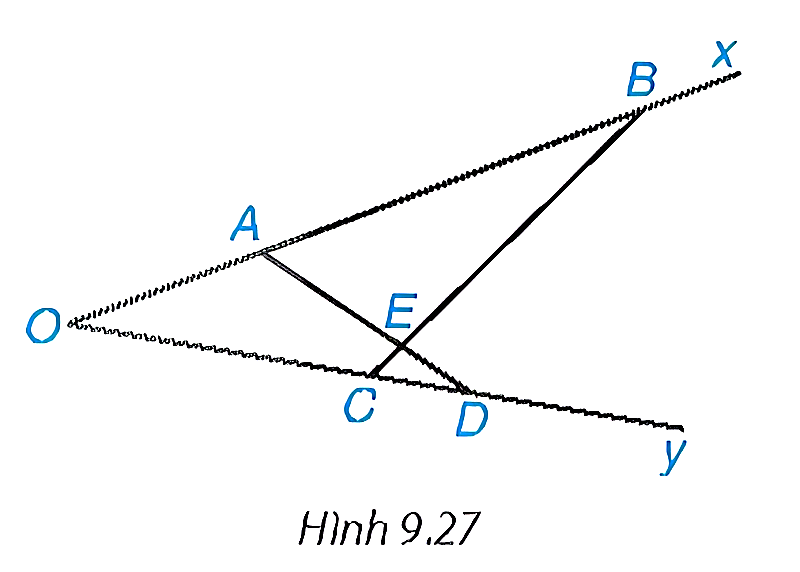 Giải
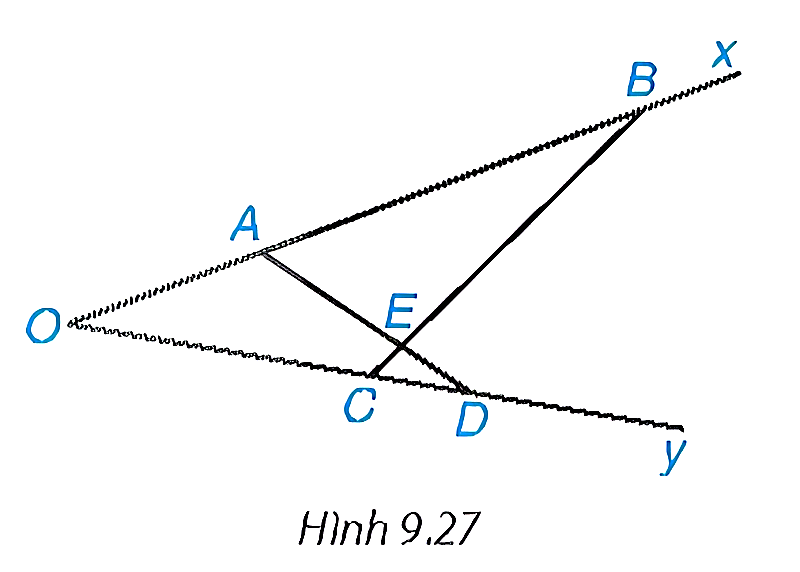 Bài 3:(SGK – tr.101)
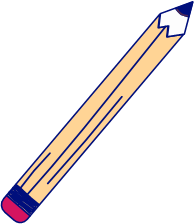 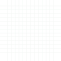 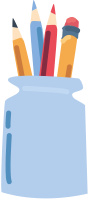 LUYỆN TẬP
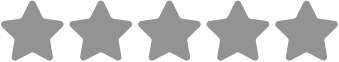 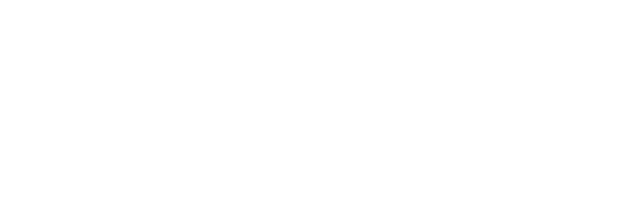 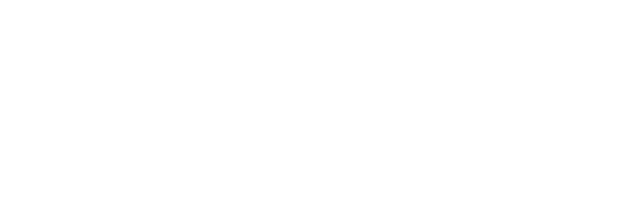 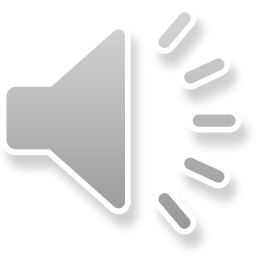 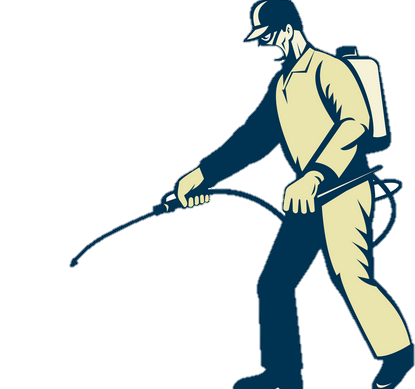 BẢO VỆ 
KHU PHỐ
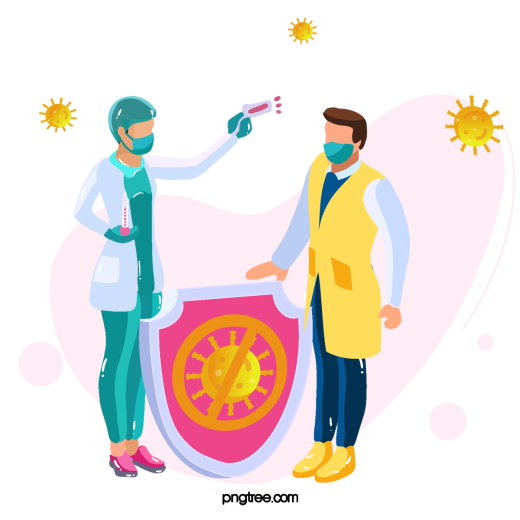 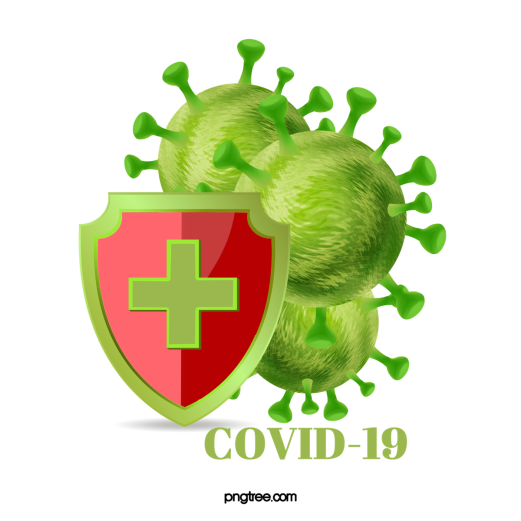 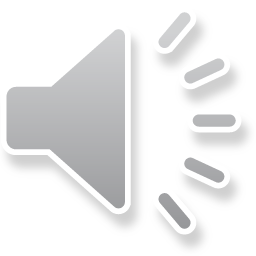 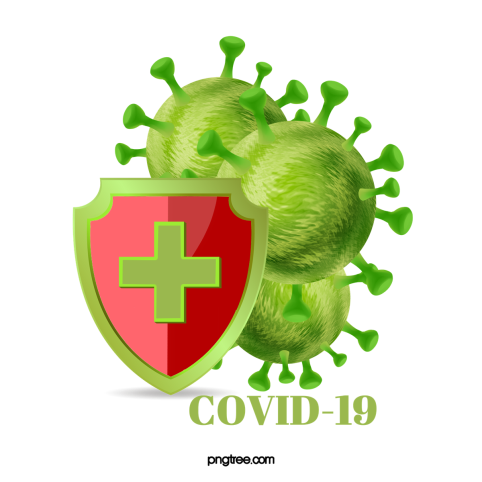 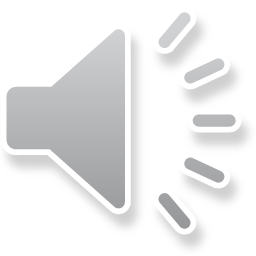 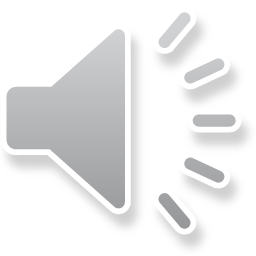 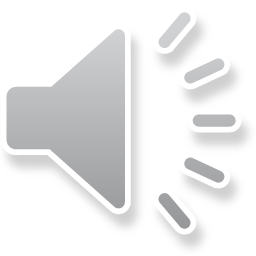 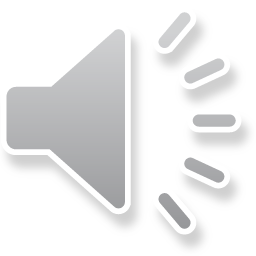 B. -2
A. 2
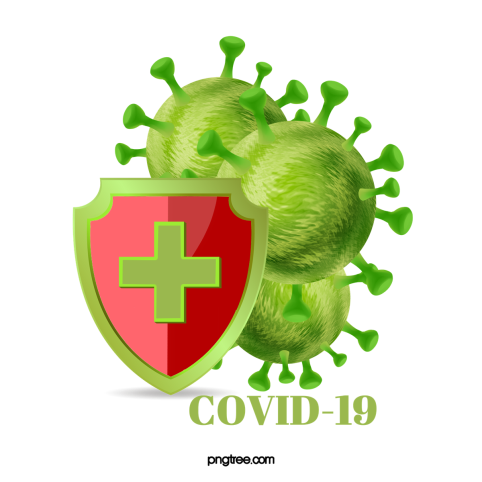 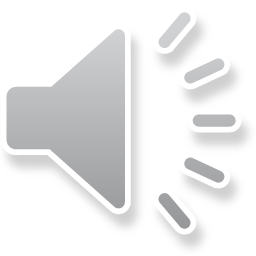 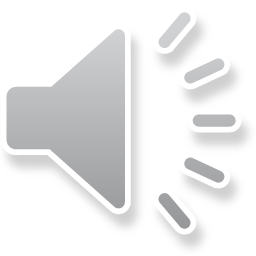 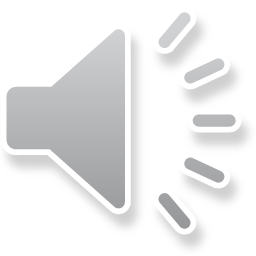 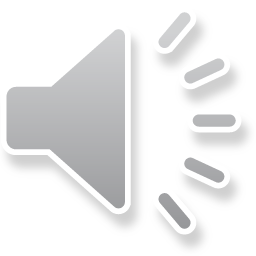 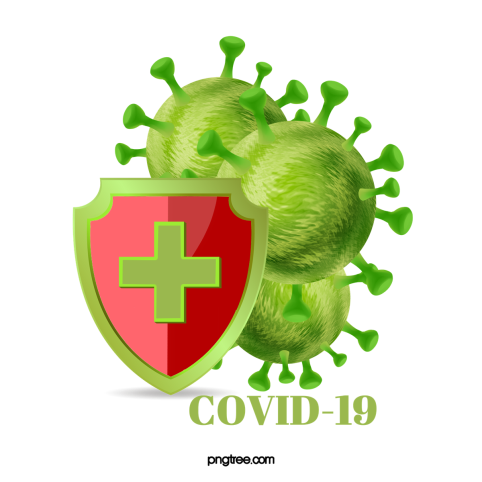 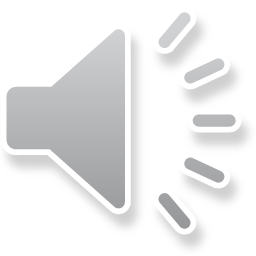 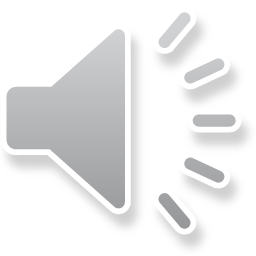 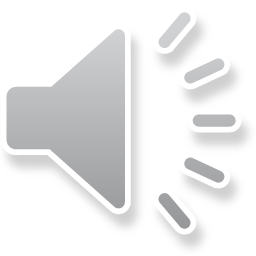 Câu 4. Cho ΔABC nhọn, kẻ đường cao BD và CE, vẽ các đường cao DF và EG của ΔADE. Hỏi ΔABD đồng dạng với tam giác nào dưới đây?
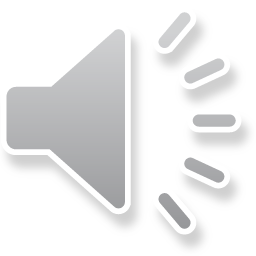 B.ΔABC
A. ΔAEG
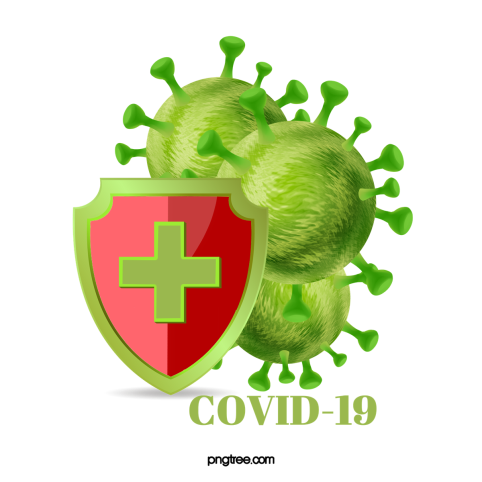 C. Cả A và B
D. Không có tam giác nào
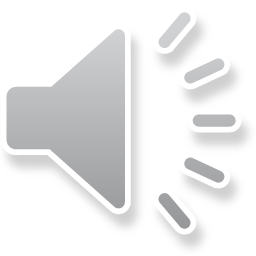 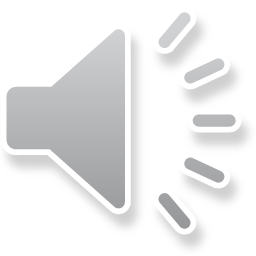 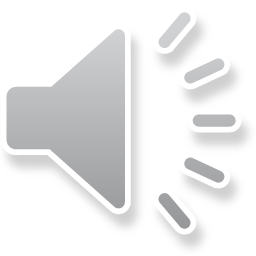 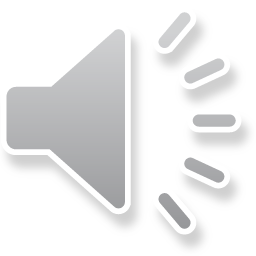 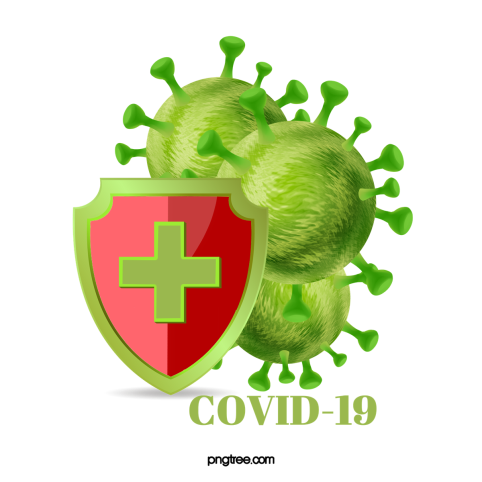 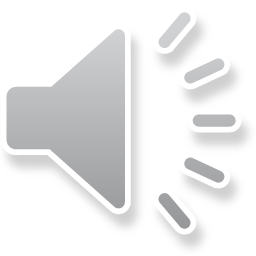 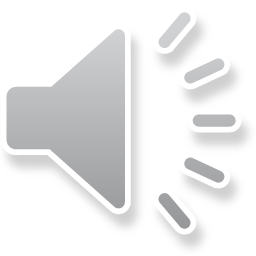 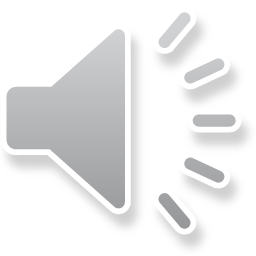 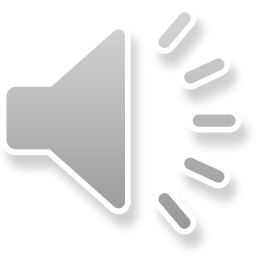 Cảm ơn các bạn!!!
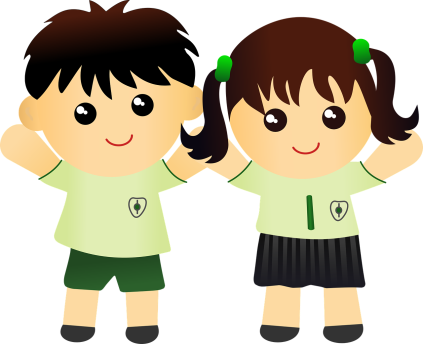 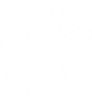 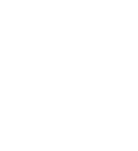 Giải
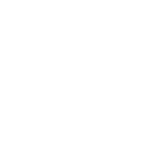 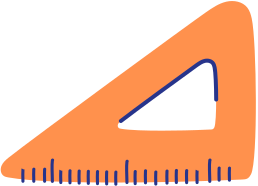 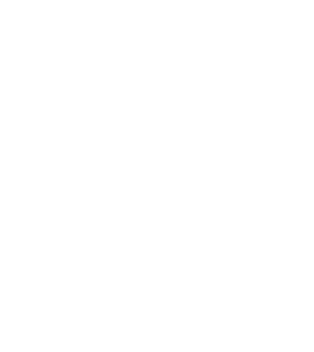 Giải
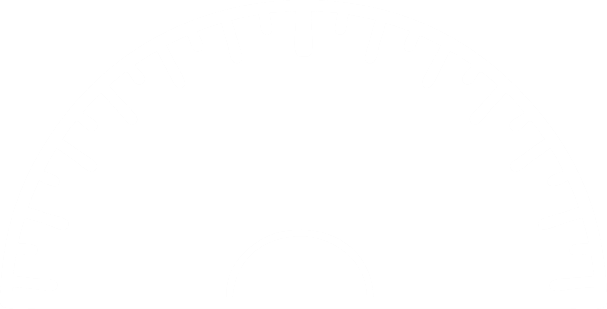 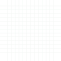 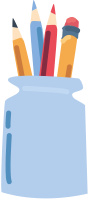 VẬN DỤNG
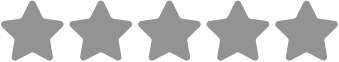 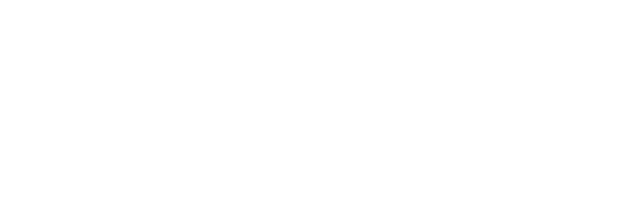 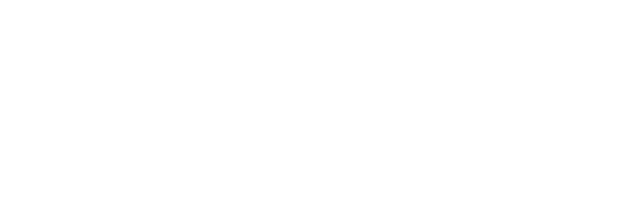 Giải
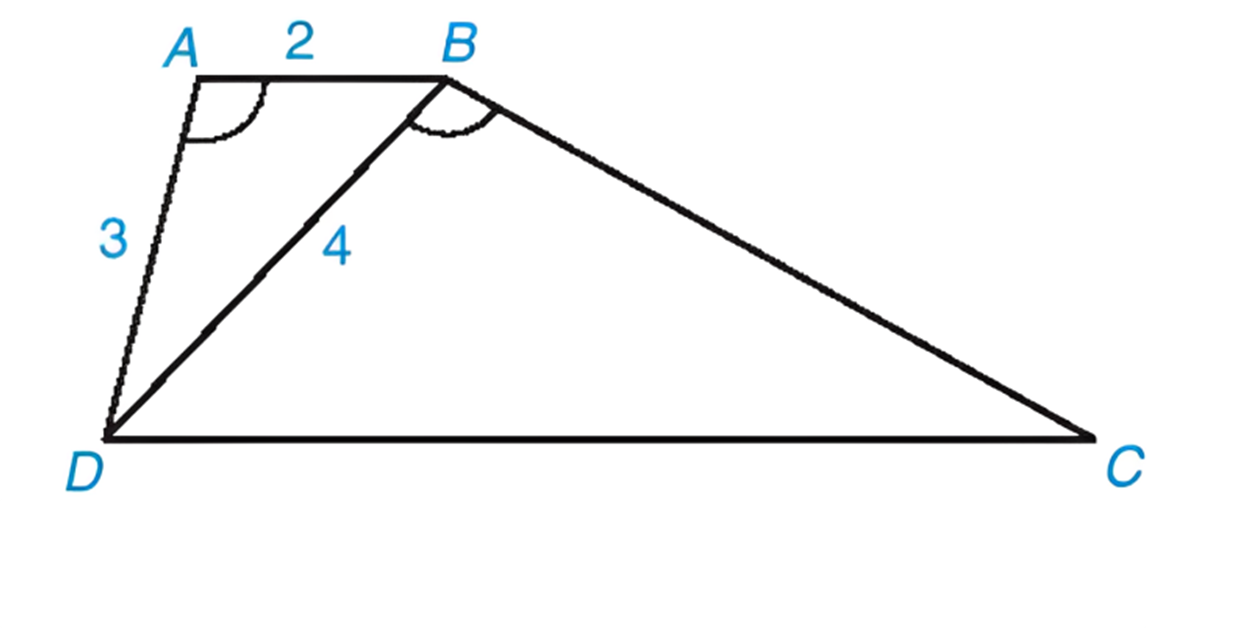 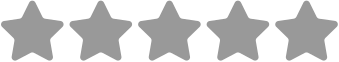 Giải
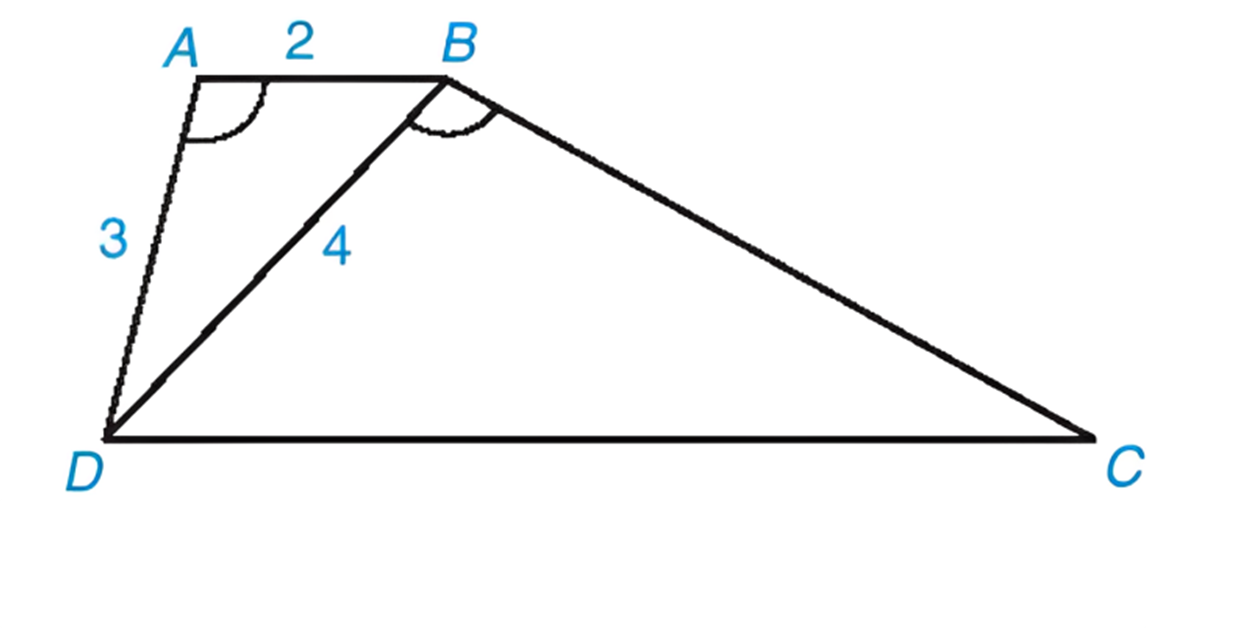 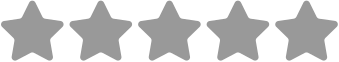 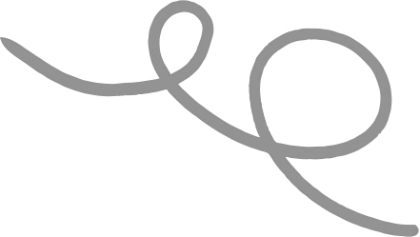 Giải
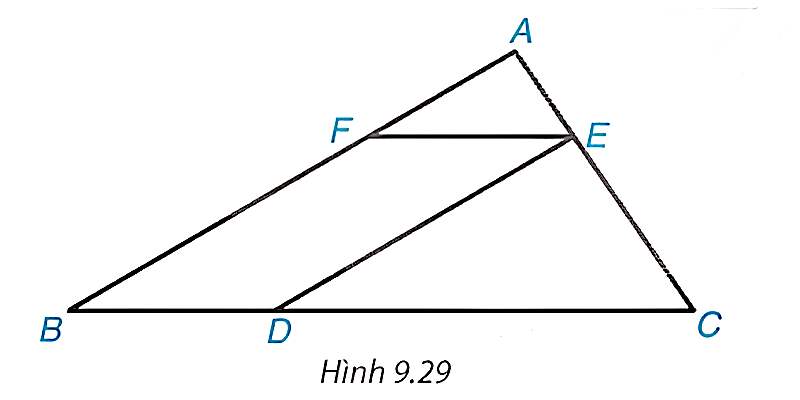 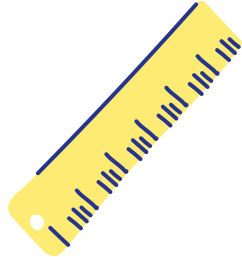 Giải
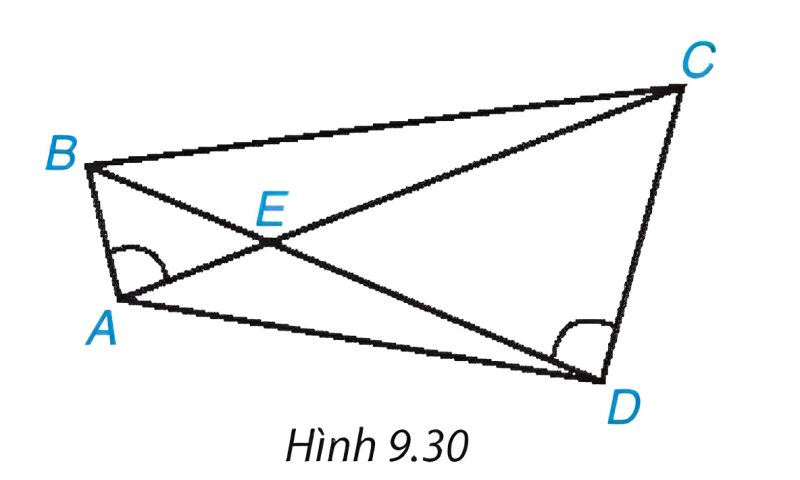 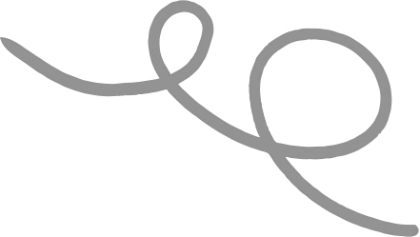 Giải
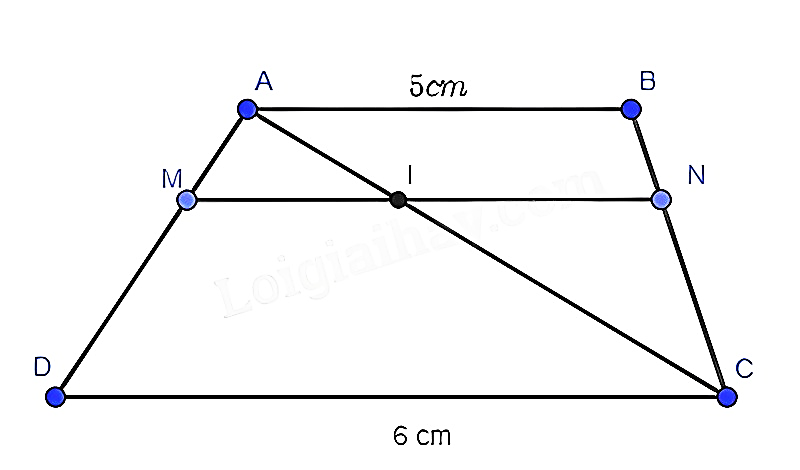 Bài 3:(SGK – tr.101)
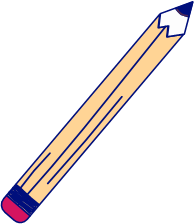 Giải
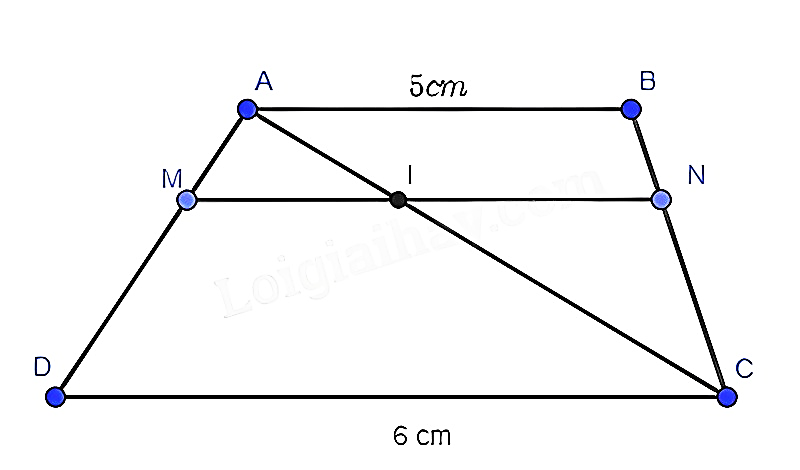 Bài 3:(SGK – tr.101)
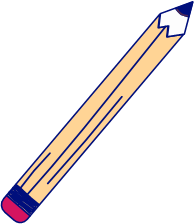 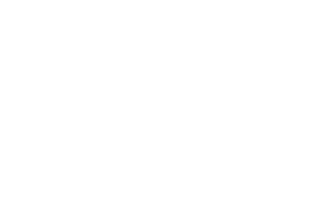 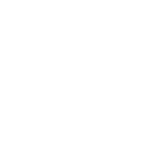 HƯỚNG DẪN VỀ NHÀ
Chuẩn bị trước 
Bài 35: Định lí Pythagpre và ứng dụng
Ghi nhớ
kiến thức trong bài.
Hoàn thành các bài tập trong SBT.
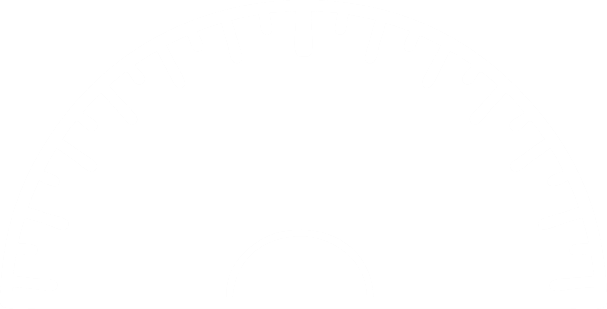 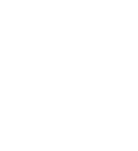 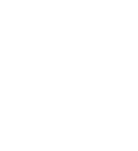 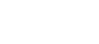 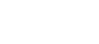 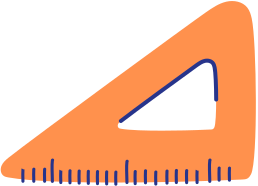 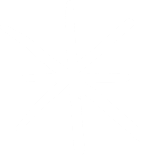 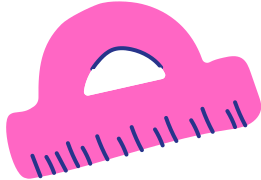 CẢM ƠN CÁC EM 
ĐÃ THAM GIA BÀI HỌC!
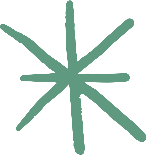 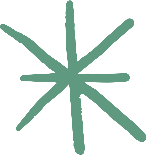 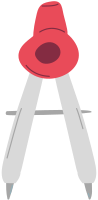 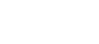 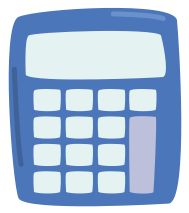 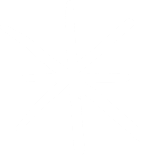